Figure 3 A tiered approach to risk assessment in primary prevention. See text for explanation.
Eur Heart J, Volume 31, Issue 7, April 2010, Pages 777–783, https://doi.org/10.1093/eurheartj/ehq022
The content of this slide may be subject to copyright: please see the slide notes for details.
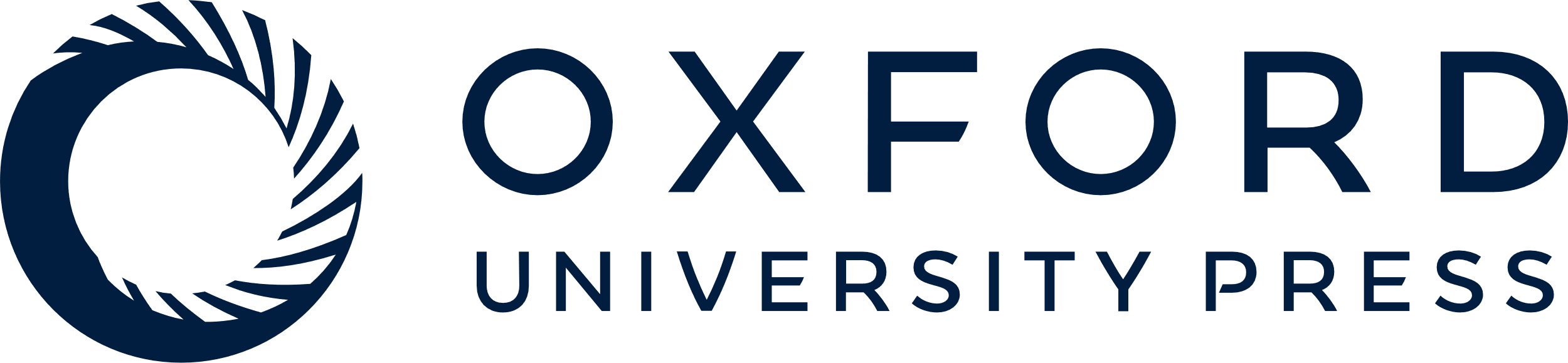 [Speaker Notes: Figure 3 A tiered approach to risk assessment in primary prevention. See text for explanation.


Unless provided in the caption above, the following copyright applies to the content of this slide: Published on behalf of the European Society of Cardiology. All rights reserved. © The Author 2010. For permissions please email: journals.permissions@oxfordjournals.org.]